Saying what people do
Present tense –ar verbs
Indefinite articles [revisited]
SSCs [ce], [ci]
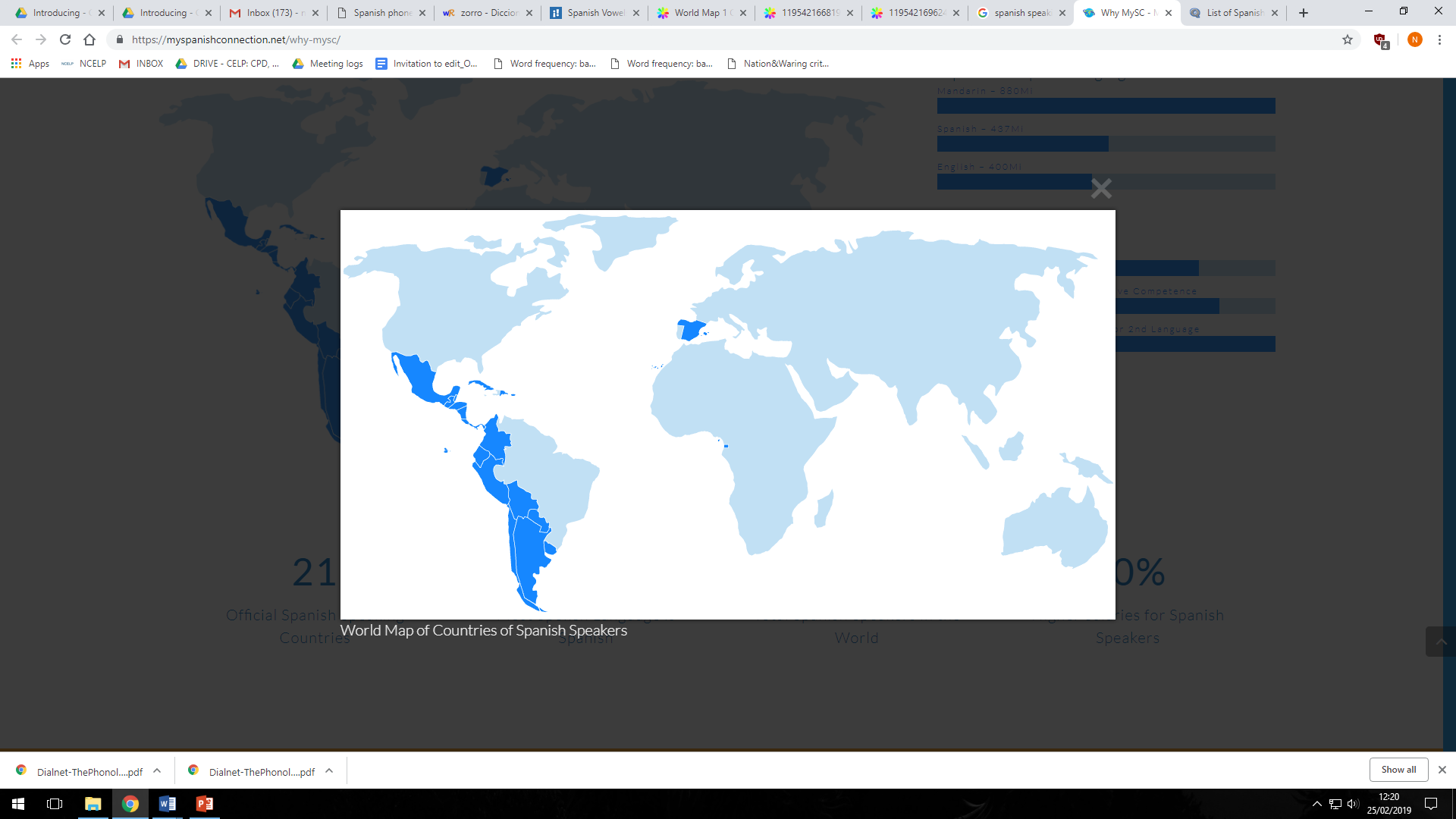 Y7 SpanishTerm 1.1 – Week 7 – Lesson 13Nick Avery / Rachel HawkesArtwork: Mark DaviesDate updated: 29.07.23
[Speaker Notes: Note: all words (new and revisited) in this week of the SOW appear on all three GCSE wordlists, with the following exceptions:
AQA list does not have moneda, voluntario.
Edexcel list does not have frase, voluntario.

Learning outcomes:
Introduction of SSCs [ce], [ci]
Introduction of present tense -ar verbs: 1st person singular (-o)
Consolidation of 3rd person singular (-a)
Consolidation of indefinite articles
Word frequency (1 is the most frequent word in Spanish): 
7.1.1.7 (introduce) necesitar [276]; usar [317]; llevar¹ [75];  zapato [1477]; vaso [1609]; producto [394]; bolsa [1581]; camisa [1873]; cosa [69]; ayuda [784]; voluntario¹ [2732]; gracias [275]; de nada [nada-87]; luego¹ [150]
7.1.1.4 (revisit) tener [19]; tengo; tiene; tienes; moneda [1577]; cama [609]; casa [106]; cámara [903]; bicicleta [3684]; libro [230]; barco [1384]; bolígrafo [>5000]; gato [1728]; ¿qué? [50]; nuevo [94]; un/a [6]; lee [leer-209]; frase [1036]; letra [977]; papel [393]
Source: Davies, M. & Davies, K. (2018). A frequency dictionary of Spanish: Core vocabulary for learners (2nd ed.). Routledge: London]
Un repaso
leer
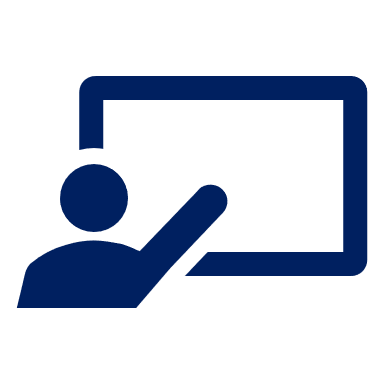 Empareja las partes de las preguntas.
emparejar = to match*
tu = your*
[Speaker Notes: Timing: 3 minutesAim: to revisit previously taught language in the form of written questions; to practise pronunciation of previously taught words.Procedure:1. Students make a quick note of the answers, using number 1-6 and letters.
2. Teacher elicits answers: Número uno, qué letra es? Student: D. Teacher: Muy bien.  ¿Cómo se dice la pregunta en inglés?   ¿Cómo se dice en español?3. Continue with items 2-6.]
ce
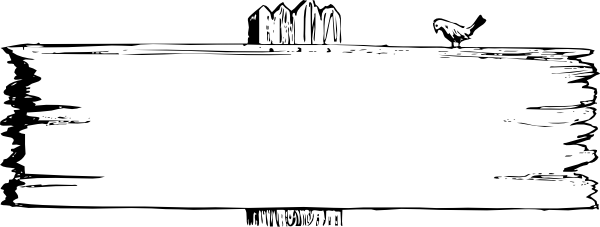 MADRID  1KM
cerca
[Speaker Notes: Timing: 3 minutes (five slides)

Aim: To introduce SSC [ce] and source word ‘cerca’.

Procedure:
Introduce and elicit the pronunciation of the individual SSC and then the source word (with gesture, if using). A possible gesture for this source word would be to bring two open palms close together (but not touching)
Word frequency (1 is the most frequent word in Spanish): cerca [1042]
Source: Davies, M. & Davies, K. (2018). A frequency dictionary of Spanish: Core vocabulary for learners (2nd ed.). Routledge: London]
ce
cerca
[Speaker Notes: Repeat the sound and elicit the source word.]
doce
centro
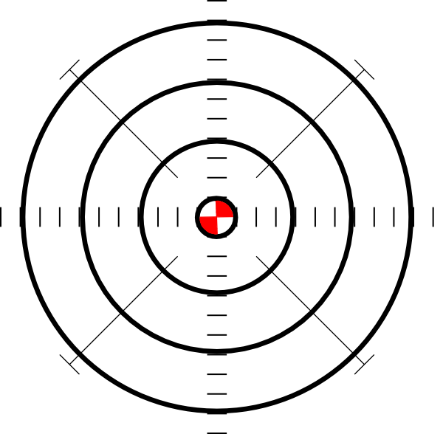 ce
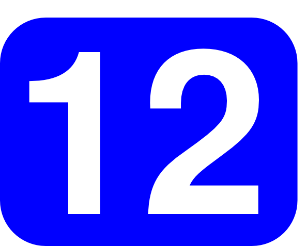 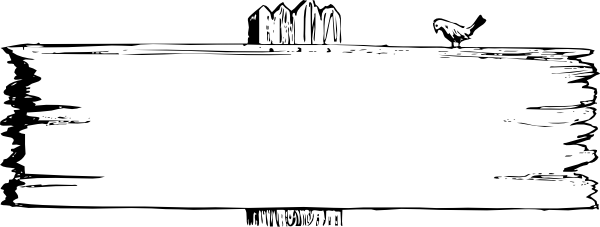 MADRID 1KM
cerca
necesitar
necesario
[necessary]
[to need]
parecer
[to seem; appear]
[Speaker Notes: Procedure:
1. Introduce and elicit the pronunciation of the individual SSC ‘ce’ and then the source word again (with gesture, if using).2. Then present and elicit the pronunciation of the five cluster words.
The cluster words have been chosen for their high-frequency, from a range of word classes, with the SSC (where possible) positioned within a variety of syllables within the words (e.g. initial, 2nd, final etc.). Additionally, we have tried to use words that build cumulatively on previously taught SSCs (see the Phonics Teaching Sequence document) and do not include new SSCs. Where new SSCs are used, they are often consonants which have a similar symbol-sound correspondence in English.

Word frequency (1 is the most frequent word in Spanish): 
cerca [1042] centro [316] doce [1138] necesario [362] necesitar [276] parecer [89] Source: Davies, M. & Davies, K. (2018). A frequency dictionary of Spanish: Core vocabulary for learners (2nd ed.). Routledge: London]
doce
centro
ce
cerca
necesitar
necesario
parecer
[Speaker Notes: Without the images, students focus this time again closely on the SSC and the cluster words]
ce
doce
centro
cerca
necesitar
necesario
parecer
[Speaker Notes: Without the images or sound, students have to pronounce the words themselves.]
ci
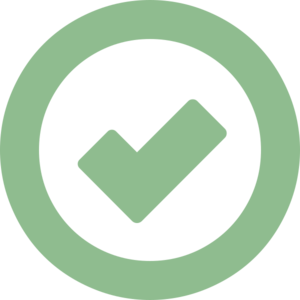 cierto
[Speaker Notes: Timing: 3 minutes (five slides)

Aim: To introduce SSC [ci] and source word ‘cierto’.

Procedure:
Introduce and elicit the pronunciation of the individual SSC ‘ci’ and then present and practise the pronunciation of the source word ‘cierto’.
A possible gesture for this source word would be to give a ‘thumbs up’ 
Word frequency (1 is the most frequent word in Spanish): cierto [159]
Source: Davies, M. & Davies, K. (2018). A frequency dictionary of Spanish: Core vocabulary for learners (2nd ed.). Routledge: London
’]
ci
cierto
[Speaker Notes: Repeat the sound and elicit the source word.]
cine
diciembre
ci
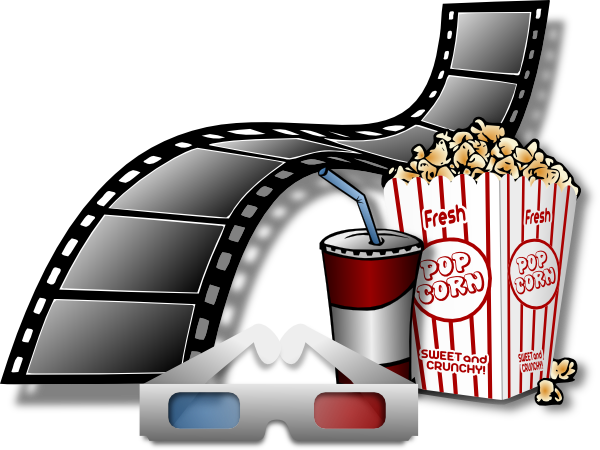 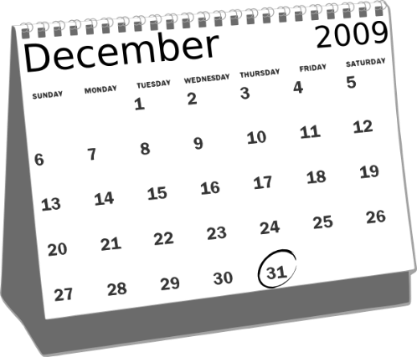 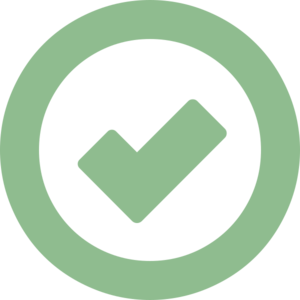 ciudad
ciencias
cierto
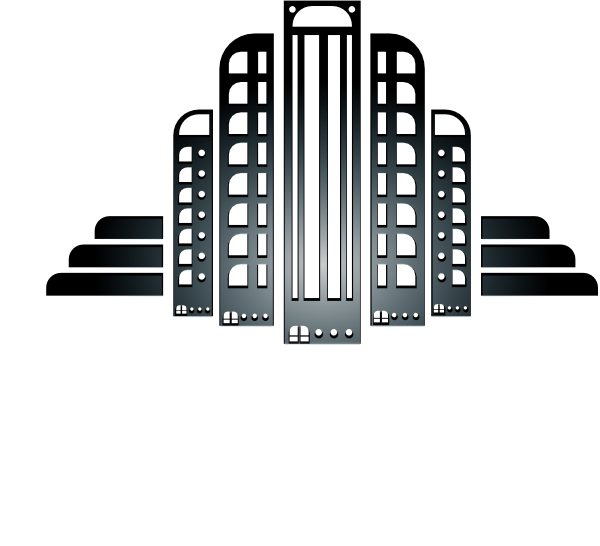 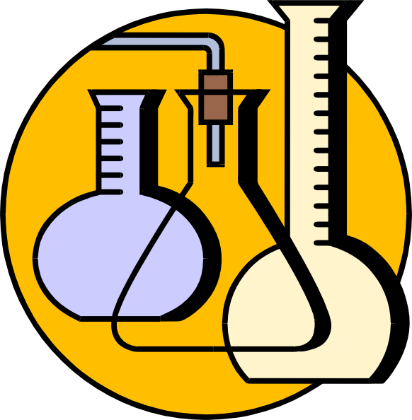 decir
[to say; tell]
[Speaker Notes: Procedure:
1. Introduce and elicit the pronunciation of the individual SSC ‘ci’ and then the source word again (with gesture, if using).2. Then present and elicit the pronunciation of the five cluster words.

Word frequency (1 is the most frequent word in Spanish): 
cierto [159] ciencia(s) [738] cine [952] ciudad [178] decir [31] diciembre [1165]
Source: Davies, M. & Davies, K. (2018). A frequency dictionary of Spanish: Core vocabulary for learners (2nd ed.). Routledge: London

The cluster words have been chosen for their high-frequency, from a range of word classes, with the SSC (where possible) positioned within a variety of syllables within the words (e.g. initial, 2nd, final etc.). Additionally, we have tried to use words that build cumulatively on previously taught SSCs (see the Phonics Teaching Sequence document) and do not include new SSCs. Where new SSCs are used, they are often consonants which have a similar symbol-sound correspondence in English.]
cine
diciembre
ci
ciudad
ciencias
cierto
decir
[Speaker Notes: Without the images, students focus this time again closely on the SSC and the cluster words.]
cine
diciembre
ci
ciudad
ciencias
cierto
decir
[Speaker Notes: Without the images or sound, students have to pronounce the words themselves.]
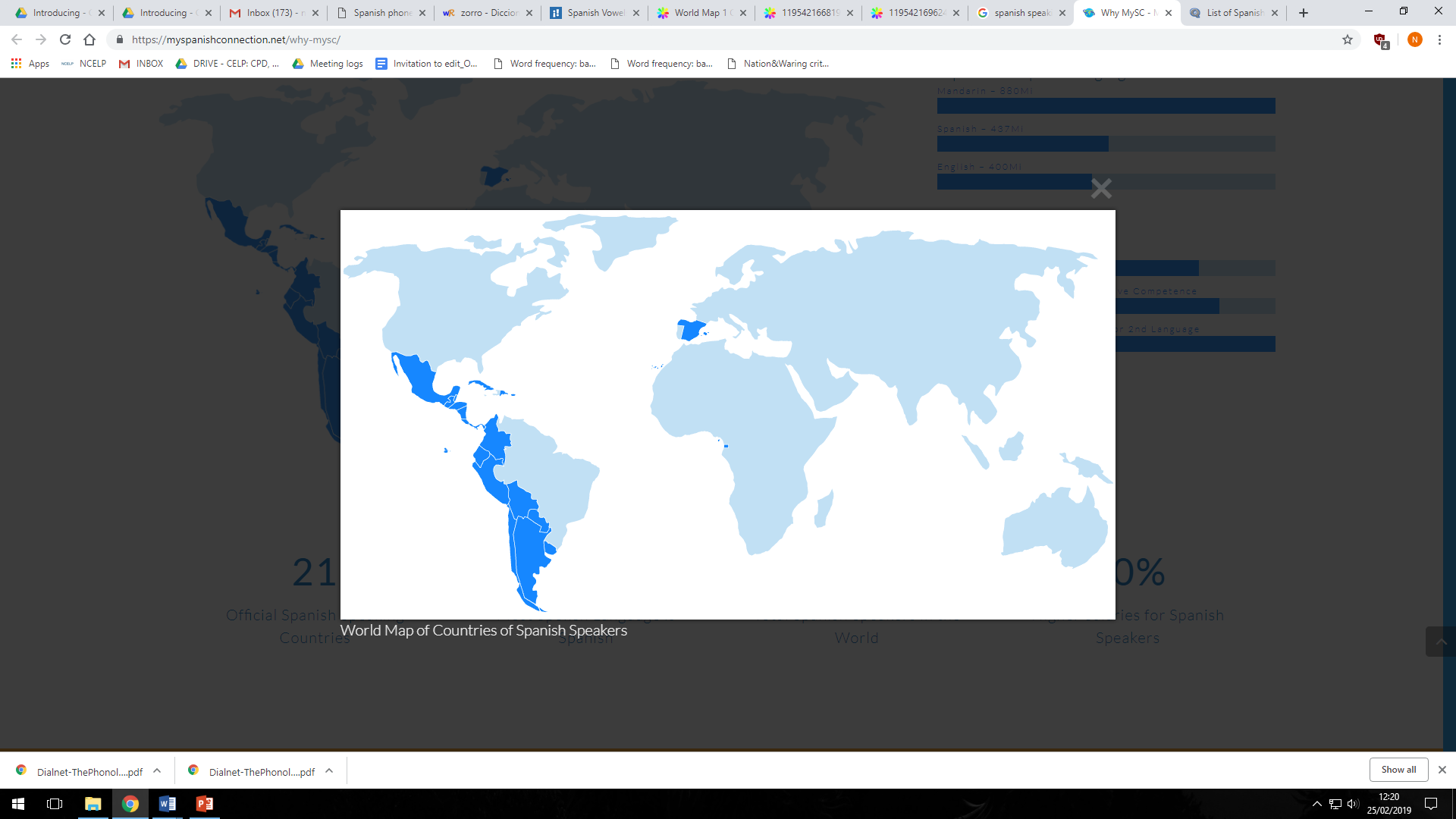 Fonética
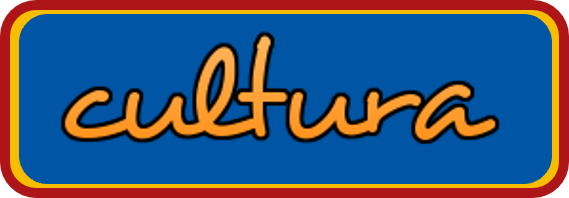 There are different ways to pronounce CE and CI.
In most of Spain, the ‘c’ before ‘e/i’ is pronounced 
as ‘th’ in English (as you just heard).
In the Canary Islands and Latin America, this ‘c’ is pronounced like an ‘s’.
Compare:
(mainland Spain)
ciencias
1
(Canaries & Latin America)
ciencias
2
[Speaker Notes: Timing: 2 minutes

Aim: to raise awareness of variation in sound-spelling correspondences within the Spanish-speaking world

Procedure:
Click to bring up each new part of the explanation.
Click on the orange action buttons to hear the difference in pronunciation modelled by a native speaker.

Notes:
Teachers may find it useful to consider the information from the new GCSE AO Spanish specifications below:
AQA: Passages in the Listening and Reading assessments will be set in the context of the target language countries and communities.
The test will be studio recorded using native speakers speaking in clearly articulated, standard speech.
Learn and apply the principles by which spelling represents sounds in standard or widely used forms of the language, and use clear and comprehensible pronunciation when speaking the language.
Edexcel:Students are assessed on their understanding of standard spoken Spanish by one or more speakers, across a range of formal and informal contexts, and in familiar and unfamiliar settings.
Students will need to:  apply the principles by which spelling represents sounds in standard or widely used forms of Spanish
Eduqas:]
escuchar
Is the pronunciation more likely to be mainland Spain or Latin America / Canaries?
1
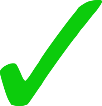 2
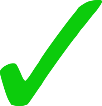 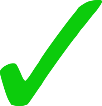 3
Listen and tick the most likely answer.
4
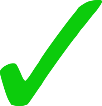 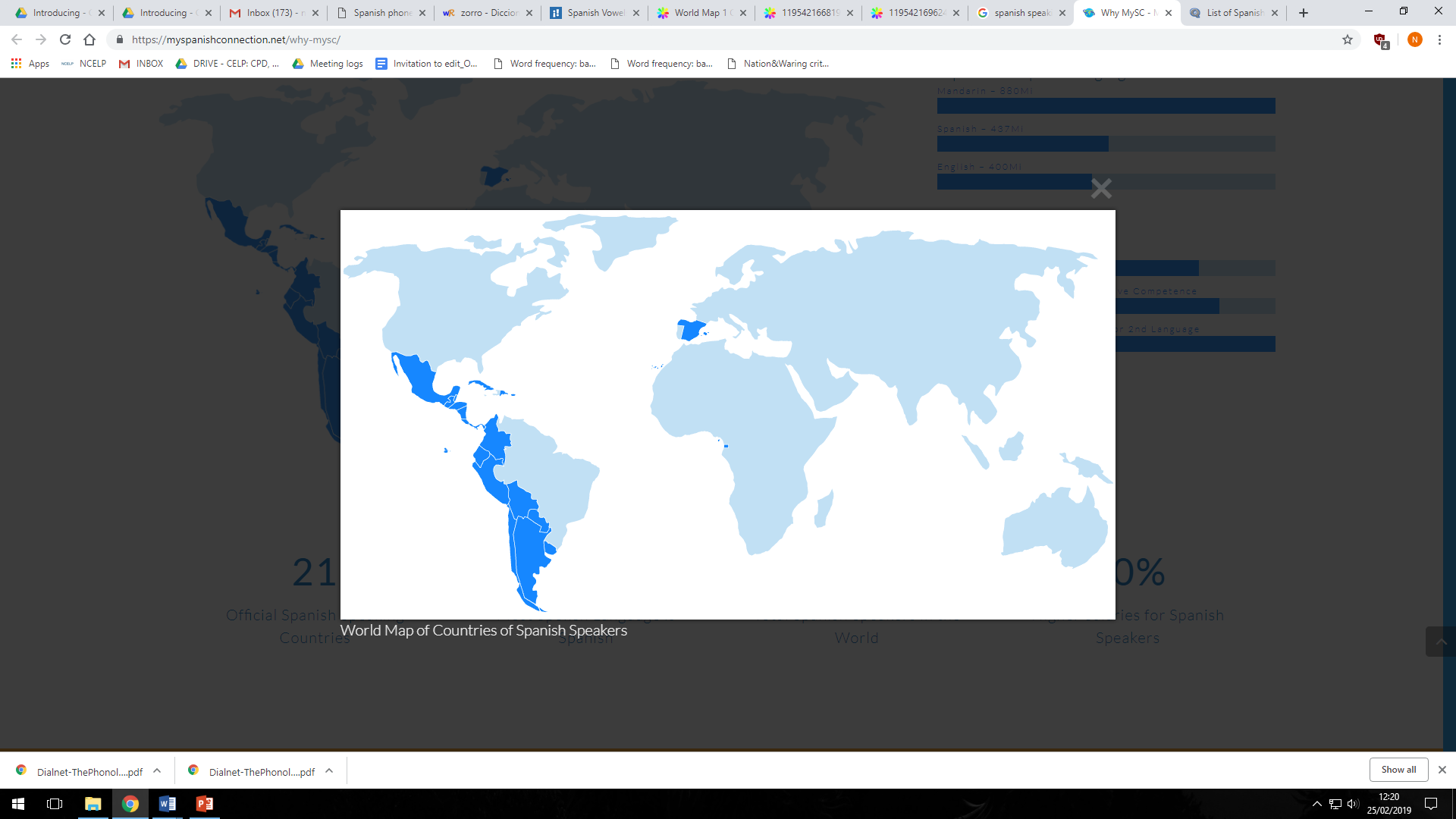 5
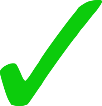 6
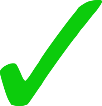 [Speaker Notes: Timing: 6 minutes

Aim: to help students to recognise pronunciation of [ce] and [ci] in different parts of the Spanish-speaking world

Procedure:
1. Click on each action button to hear the audio.2. Students write 1-6 and LA or SP.
3. Click to check answers.

Note: you could additionally ask students to listen again and write the word

Transcript:
Doce
Ciencias
Decir
Necesario
Cine
Diciembre

Image with creative commons public domain licence
https://mycsres.com/freesheet/spanish-speaking-world-map-18.html.html 

Word frequency (1 is the most frequent word in Spanish): doce [1138] ciencia [738] decir [31] necesario [362], cine [952] diciembre [1165]
Source: Davies, M. & Davies, K. (2018). A frequency dictionary of Spanish: Core vocabulary for learners (2nd ed.). Routledge: London]
Vocabulario
leer
Which ones are the same type of word as these?
usar
to use, using
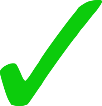 a shirt
una camisa
comprar
hablar
una cosa
a thing
to wear, wearing
llevar
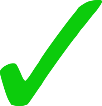 escuchar
olvidar
una bolsa
a bag
necesitar
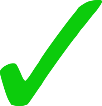 to need, needing
llegar
bailar
usar
un zapato
a shoe
un producto
a product
llevar
necesitar
a glass
un vaso
[Speaker Notes: Timing: 3 minutes

Aim: to introduce new vocabulary and support word class recognition.

Procedure:
1. Present each Spanish word and its English translation.
2. Bring up the verbs on the right-hand side (these have been previously taught). 
3. Ask students which words what kind of words these are and which words in the list are also verbs. This should help to focus attention on Spanish verbs as words that often end in –ar.]
Saying what I do and s/he does
-ar verbs – 1st and 3rd person singular
Many Spanish infinitives end in –ar.
The verb ending changes depending on who the verb refers to.
Compare:
Escucha música.
S/he listens to music.
Escucho música.
I listen to music.
This part of the verb is called the ‘stem’.
To mean ‘I’ with an –ar verb, remove –ar and add –o.
Escuchar
Escucho
[Speaker Notes: Timing: 2 minutes
Aim: to recap the 3rd person singular and introduce the 1st person singular ending on –AR verbs in the present tense.
Procedure:1. Click the present the new information.
2. Elicit English translations of Spanish examples.

Notes: 
1. The 3rd person singular form is used for comparison with the new verb form (1st person singular) as it was introduced last week (1.1.6) in the SoW.
2. The 2nd person singular form will be taught in the second of this two-lesson sequence.]
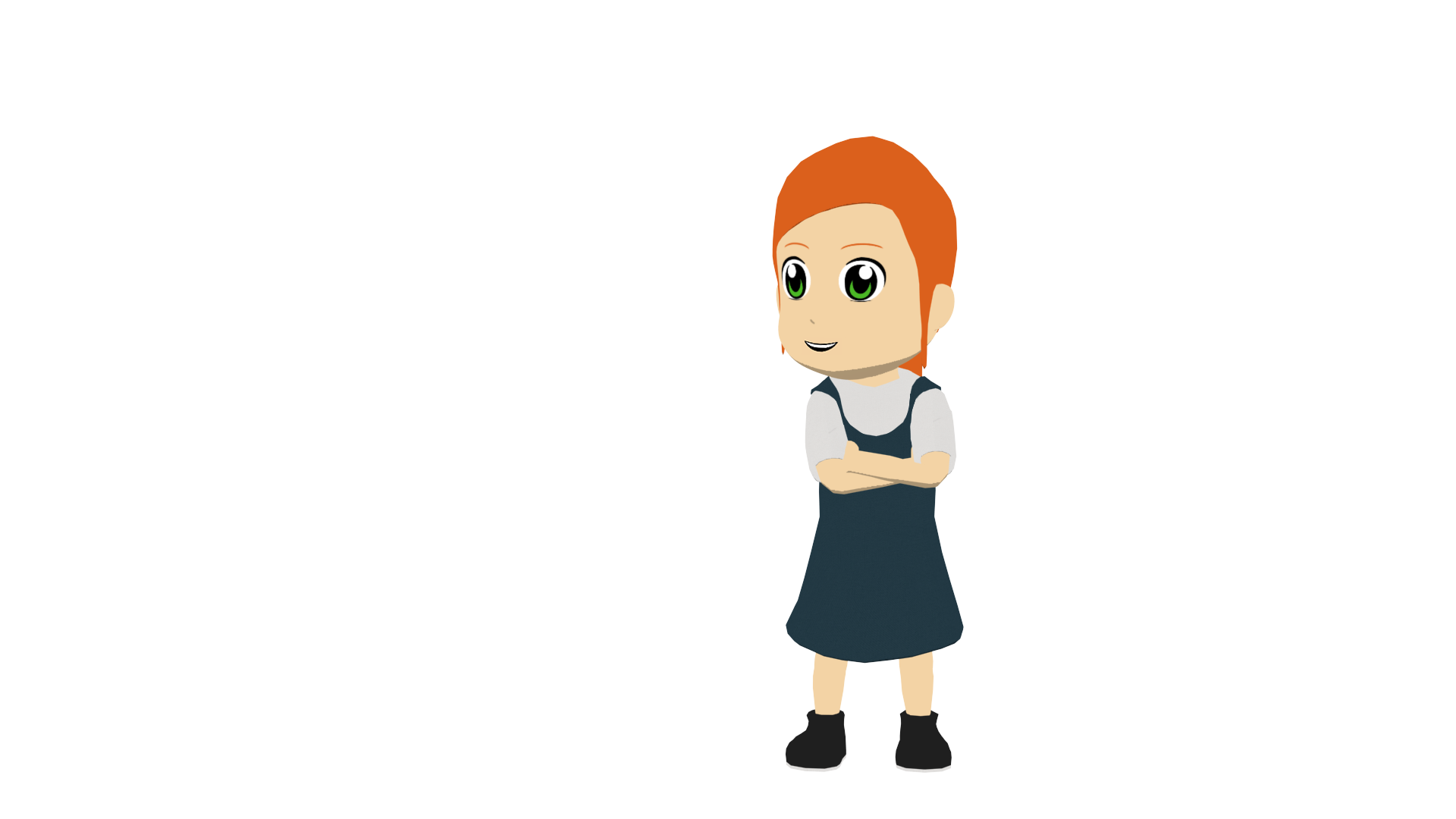 leer
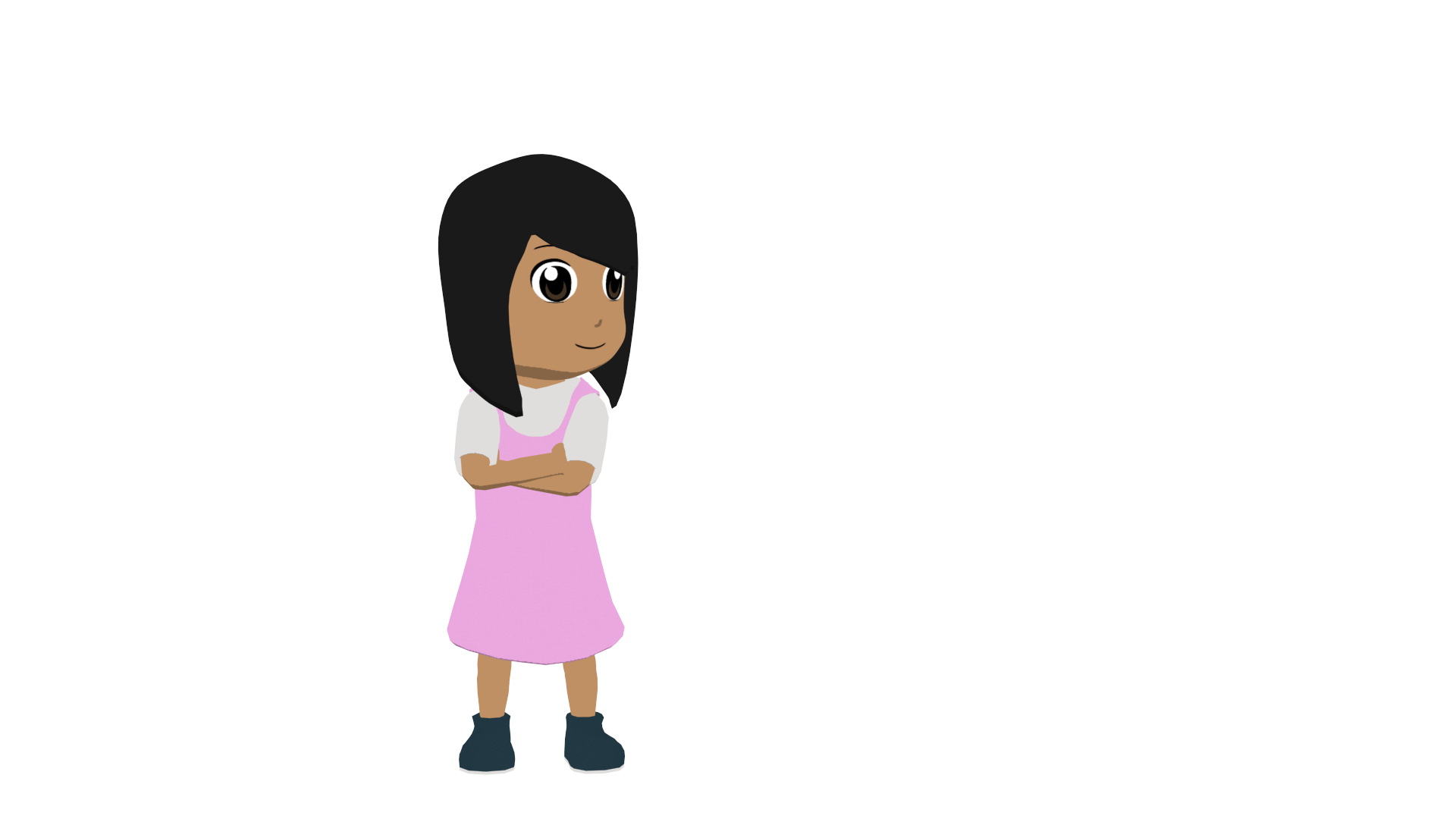 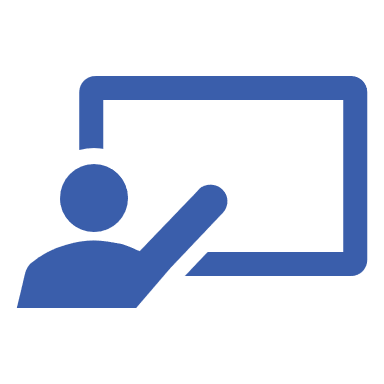 Lucía describe.Escribe 1-6. ¿Es Lucía (I) o Nadia (she) ?
✔
I speak English in class.
Hablo inglés en clase.
✔
She wears a shirt at home.
Lleva una camisa en casa.
✔
She uses a bike in the town.
Usa una bici en la ciudad.
She dances in the south of Spain.
✔
Baila en el sur de España.
✔
I use a phone. It is very new.
Uso un teléfono. Es muy nuevo.
✔
Compro productos en el centro.
I buy products in the centre.
[Speaker Notes: Timing: 8 minutes

Aim: to practise attending to the meanings of the 1st and 3rd person singular verb forms

Procedure:
1. Instruction to write 1-6 and I or she.2. Work through the first sentence together as an example. At this point prompt students, if necessary, to focus on the verb ending.3. Prompt students then to tell you exactly what Lucía says – i.e. to translate the sentence word for word.Reveal the answer: ‘I speak English in class.’4. Bring up sentences 2-6. Ask students to write i/she for each sentence first AND THEN to fill in the final column. This introduces differentiation by outcome, whilst at the same time ensuring that even the lower attaining students focus their attention first on the essential grammatical understanding, and only later on the additional lexical/grammatical information from the rest of the sentence.
5.  Answers are then animated to appear with the I/she AND the translation so that even those learners who haven’t managed to get to all of the translations, will be able to reinforce their knowledge during feedback.]
escuchar
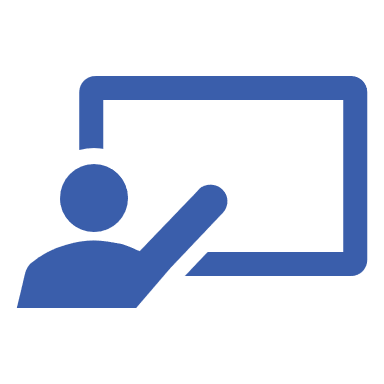 Lucía tiene una lista de cosas.Escucha. Marca ‘I need’ o ‘she needs’. Escribe A o B.
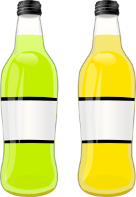 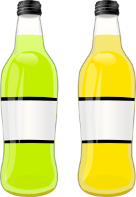 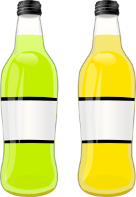 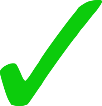 1
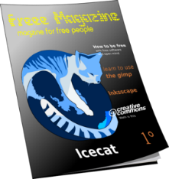 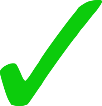 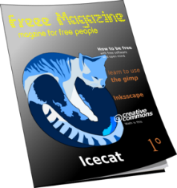 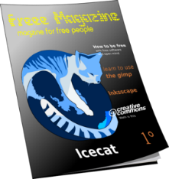 2
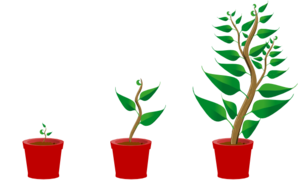 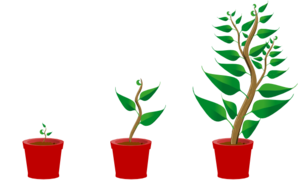 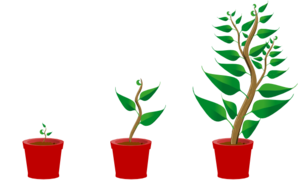 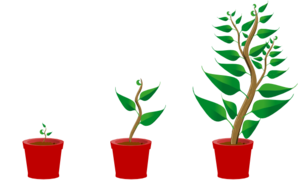 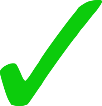 3
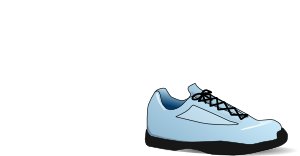 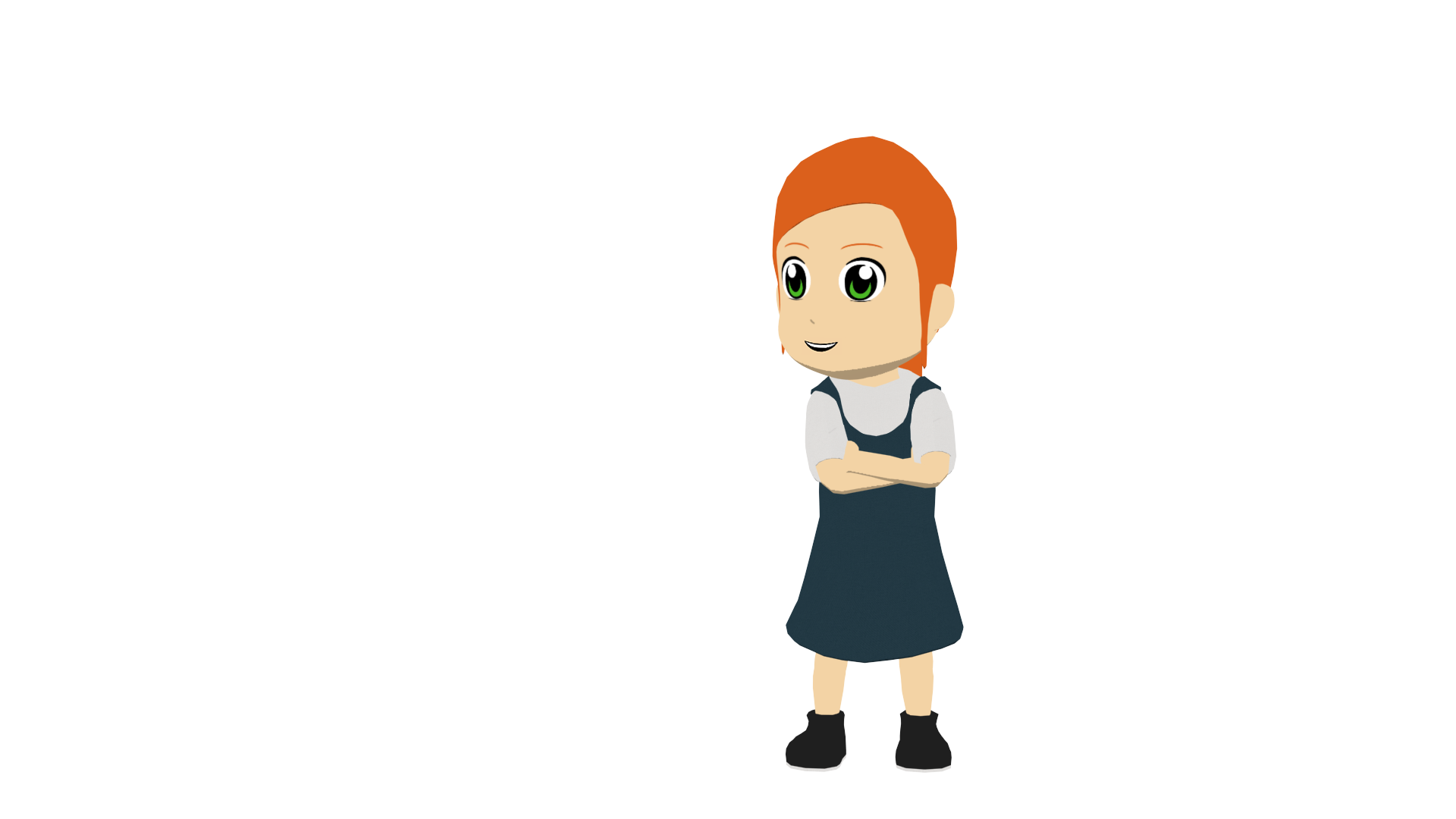 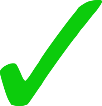 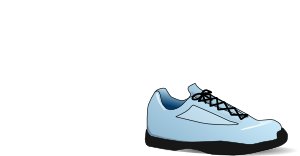 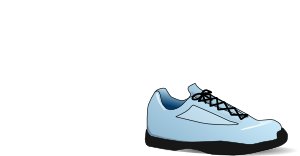 4
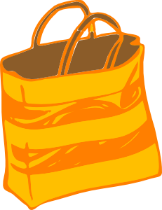 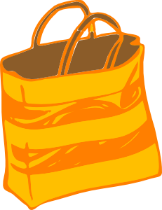 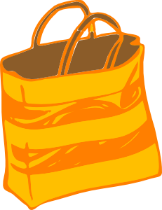 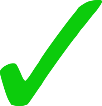 5
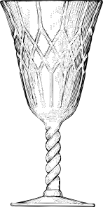 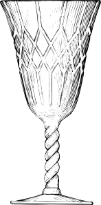 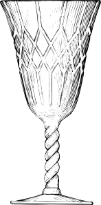 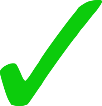 6
[Speaker Notes: Timing: 7 minutesAim: to practise attending to the meanings of 1st and 3rd person singular present tense –ar verbs; to practise understanding the difference between ‘a/one’ and ‘some’.

Procedure: 
1. Students write 1-6 (and I or she, A or B)
2. On first listening students select I or shee.
3. Play the audio again. Students identify A or B, depending on whether each item is singular or plural.4. Click to reveal answers.

Notes:
1. The rubric is in Spanish this time. Each short sentence is animated separated so that the teacher can ensure that students understand each tiny step. If needed, the teacher can ask students to identify the difference between A and B. For example: La diferencia entre A y B? A?  Qué es?  Una botella or unas botellas? Sí, unas botellas. Y B? Sí, una botella. Perfecto.2. Teachers can therefore differentiate the task, as required. Some classes may be able to complete both parts of the table at the same time. 

Transcript:
Necesito una botella.
Necesito unas revistas.
Necesita unas plantas.
4.   Necesito un zapato.
5.   Necesita unas bolsas.6.   Necesito unos vasos.]
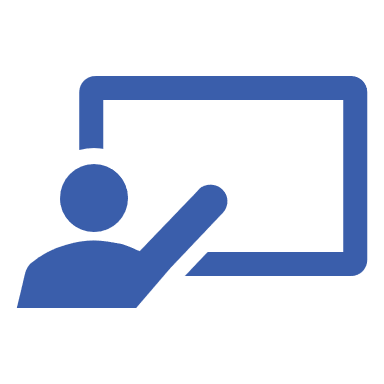 Escribe 5 frases en inglés. Habla en español.
En pareja
leer/hablar
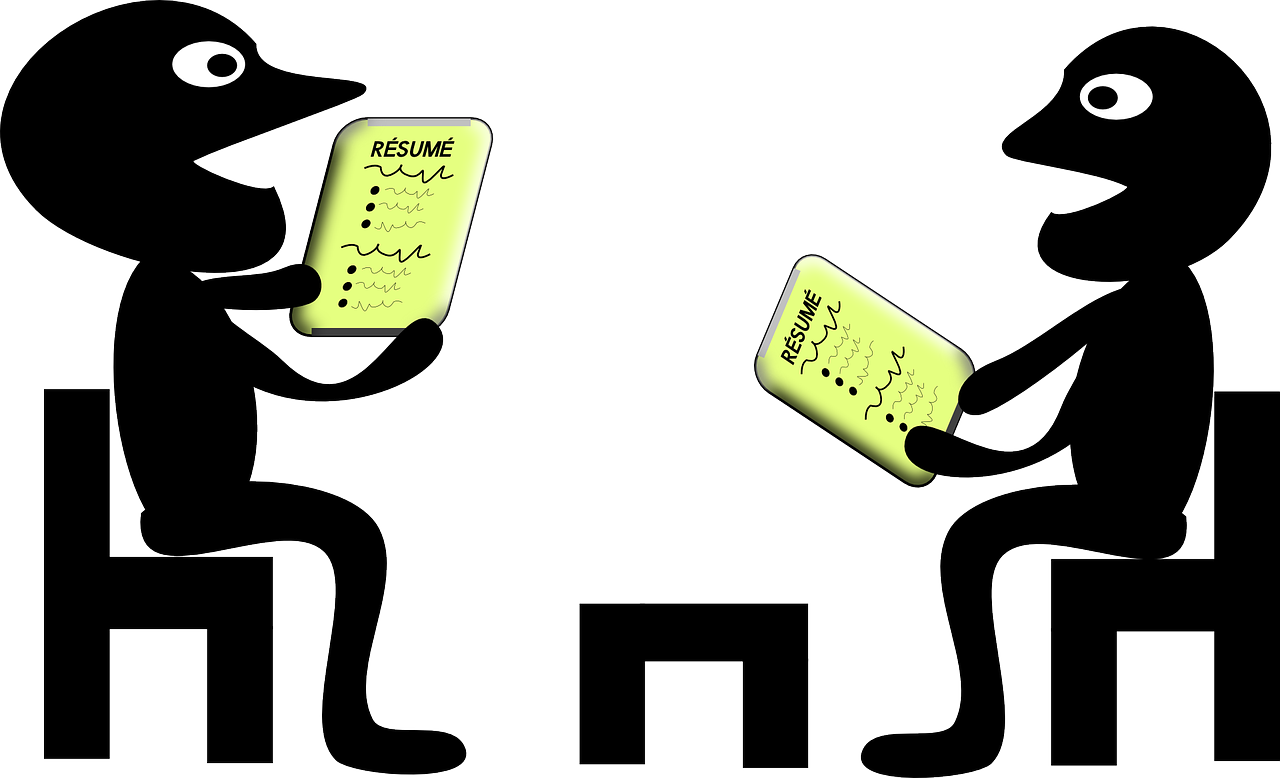 Be specific! If you say ‘some’ your partner needs to say ‘unos’ or ‘unas.’
[Speaker Notes: Timing: 8 minutes

Aim: to practise comprehension and read aloud of new and revisited language and grammar from this and previous weeks.

Procedure:
Both pupils write 5 sentences (in English) made up of words from the table.
They swap sentences. 
Partner A tries to say all B’s sentences in Spanish as quickly as possible.
Then Partner B tries to say all A’s sentences in Spanish.]
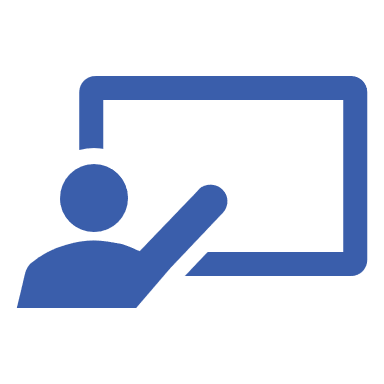 ¿Cómo se escribe…?
Escribe frases en español.
escribir
Necesito unas cosas en casa.
Uso un bolígrafo en clase.
Tiene español hoy.
Lleva una camisa en la escuela.
Escucho música con una amiga.
[Speaker Notes: Timing: 5 -10 minutes
Aim: to practise written production of new and revisited language and grammar from this and previous weeks.
Procedure:
Teacher clicks to bring up prompt 1.
Students write the sentence in Spanish.
Teacher clicks to provide feedback.
Continue with items 2-5.

Notes:
1) If there is more time, students can continue the activity in pairs OR the teacher can continue to give prompts for further sentences.2) If more support is needed, students could use the Knowledge Organiser or their Language Guide, but encourage most students to work from memory.  Tell them it is not a test and they will learn more by trying to remember the words, than by copying them across from a written source.3) This activity could also be completed as a speaking activity.]
Saying what people do
Present tense –ar verbs
Indefinite articles [revisited]
SSCs [ce], [ci]
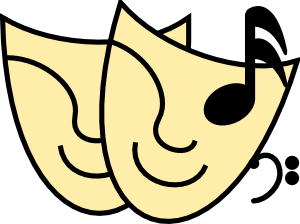 Y7 SpanishTerm 1.1 – Week 7 – Lesson 14Nick Avery / Rachel HawkesArtwork: Mark DaviesDate updated: 29.07.23
[Speaker Notes: Learning outcomes:
Consolidation of SSC [ce], [ci]Introduction of present tense –ar verbs: 2nd person singular (-as)
Consolidation of present tense –ar verbs 1st person singular (-o)
Consolidation of present tense –ar verbs 3rd person singular (-a)
Consolidation of indefinite articles
Word frequency (1 is the most frequent word in Spanish): 
7.1.1.7 (introduce) necesitar [276]; usar [317]; llevar¹ [75];  zapato [1477]; vaso [1609]; producto [394]; bolsa [1581]; camisa [1873]; cosa [69]; ayuda [784]; voluntario¹ [2732]; gracias [275]; de nada [nada-87]; luego¹ [150]
7.1.1.4 (revisit) tener [19]; tengo; tiene; tienes; moneda [1577]; cama [609]; casa [106]; cámara [903]; bicicleta [3684]; libro [230]; barco [1384]; bolígrafo [>5000]; gato [1728]; ¿qué? [50]; nuevo [94]; un/a [6]; lee [leer-209]; frase [1036]; letra [977]; papel [393]
Source: Davies, M. & Davies, K. (2018). A frequency dictionary of Spanish: Core vocabulary for learners (2nd ed.). Routledge: London]
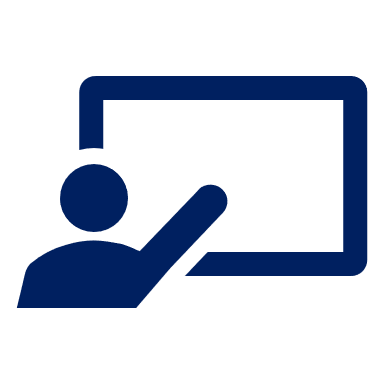 leer
¿Qué respuesta* es?
Lee y habla con una pareja.
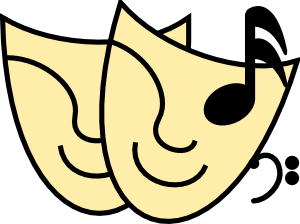 B
D
F
A
You are practising lines with a partner for a Spanish school play.
C
E
la respuesta = answer
la mochila = rucksack, school bag
[Speaker Notes: Timing: 3 minutesAim: to revisit mainly previously-taught language in the form of written questions and answers; to practise pronunciation of previously taught words and three unknown words – Celeste, Murcia, mochila.Procedure:1. Students practise the dialogue in pairs, matching the correct answers to questions as they speak.
2. Teacher elicits answers by asking the questions, with students responding chorally.]
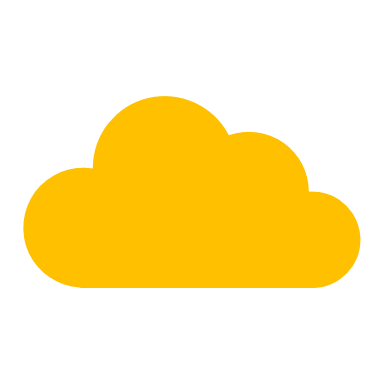 llegar
to arrive
En pareja
hablar
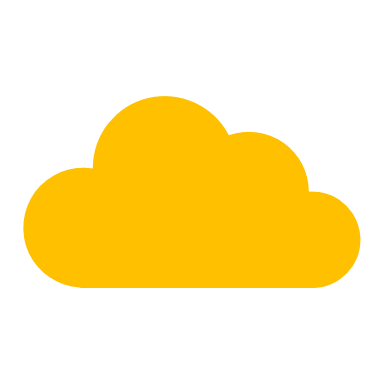 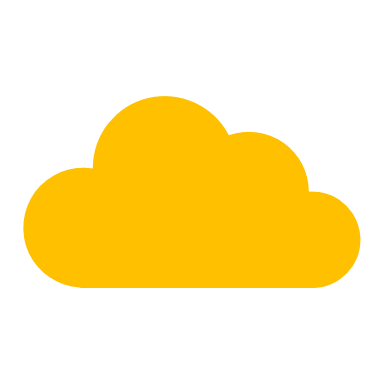 comprar
to buy
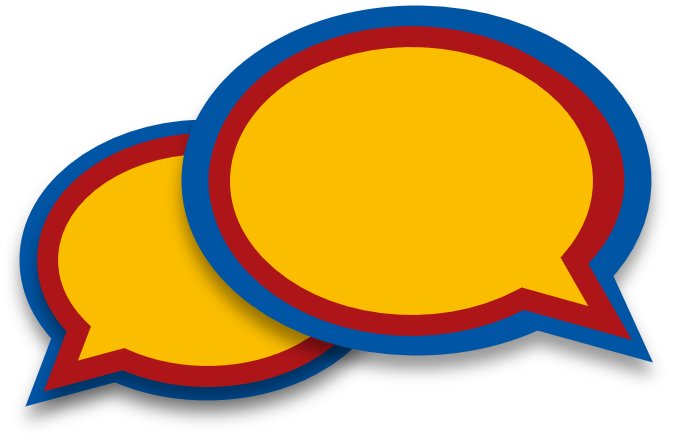 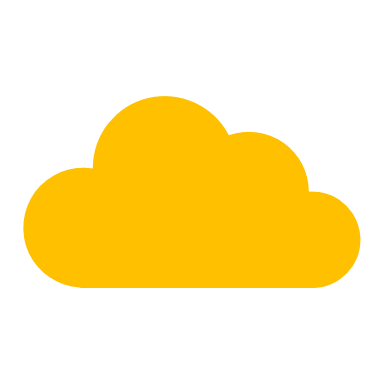 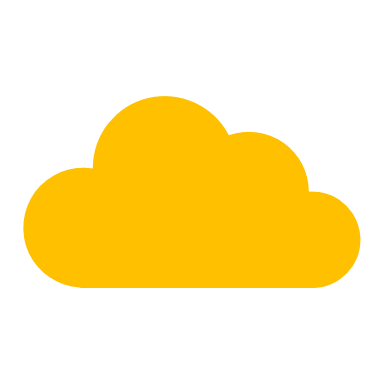 llevar
to carry, to wear
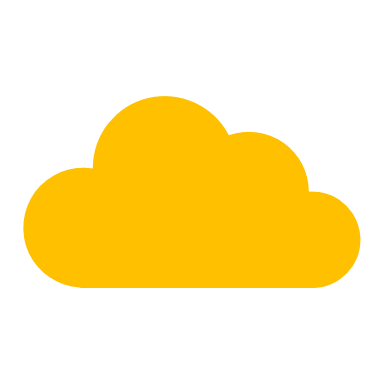 bailar
to dance
Note that llevar means to carry as well as to wear.
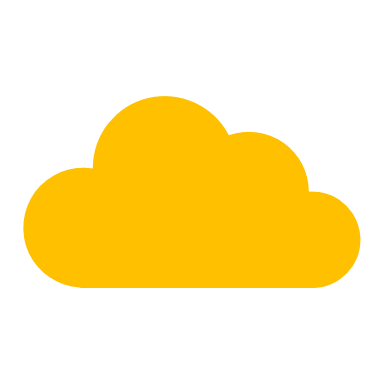 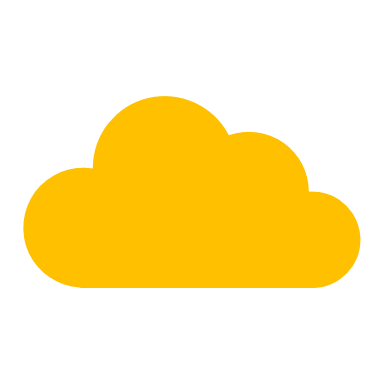 escuchar
to listen
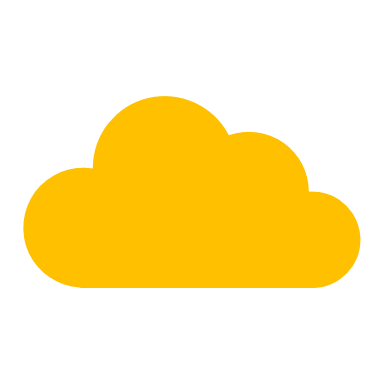 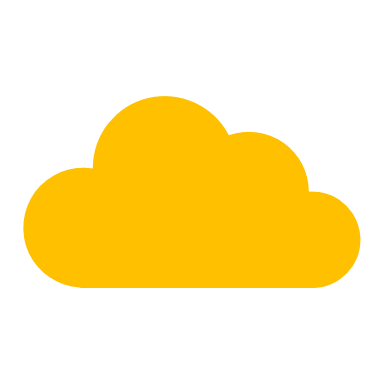 to need
necesitar
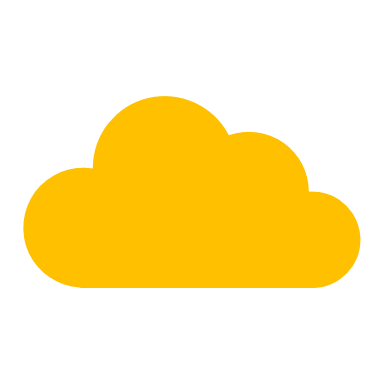 hablar
to speak
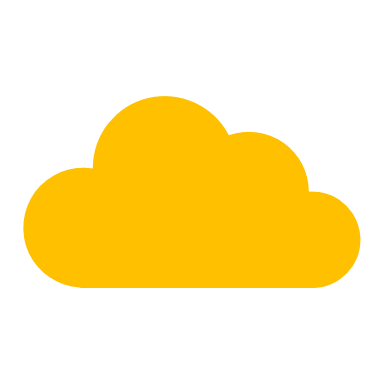 usar
to use
[Speaker Notes: Timing: 3 minutes

Aim: to practise spoken production of 8 previously taught verbs.

Procedure:
Given students a minute to work with a partner to try to recall orally each of the 8 verbs in Spanish.
Elicit responses chorally and click to reveal the answers.]
Saying what you do and s/he does
-ar verbs –2nd and 3rd person singular
Verb endings change depending on who the verb refers to.
Compare:
Llega temprano.
S/he arrives early.
You arrive early.
Llegas temprano.
What is this verb part called?
To mean ‘you’ (singular), remove –ar from the infinitive and add –as.
escuchar
escuchas
hablar
hablas
[Speaker Notes: Timing: 2 minutes

Aim: to introduce the 2nd person singular form of present tense –ar verbs.

Procedure: 
1. Click to bring up each part of the explanation.

Notes:
1. The 3rd person singular form is used for comparison with the new verb form (2nd person singular) as it was introduced last week in the SoW.
2. The 1st person singular present (-o ending) was taught in lesson 1 of this two-lesson sequence.]
leer
Your class is doing a Spanish play.
Your teacher gives you and a friend stage directions.
Choose the correct sentence starter and translate the rest.
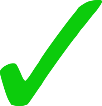 You carry…
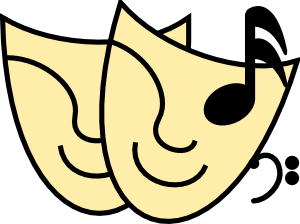 1. “Llevas unos vasos en una bolsa.”
S/he carries…
You carry some glasses in a bag.
S/he listens…
2. “Escuchas una conversación.”
You listen to a conversation.
You listen…
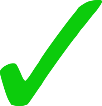 3. “Usa un bolígrafo. Es blanco.”
You use…
S/he uses a pen. It’s white.
S/he uses…
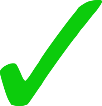 4. “Compra una botella de Pepsi.”
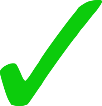 S/he buys…
S/he buys a bottle of Coca-Cola.
You buy…
5. “Necesitas un periódico.”
S/he needs…
You need a newspaper.
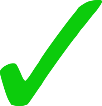 You need…
[Speaker Notes: Timing: 5 minutes

Aim: to practise attending to the meanings of present tense –ar verbs in 2nd and 3rd person singular.

Procedure:
1. Write 1-5.
2. Read the sentence.
3. For each sentence, write ‘you’ or ‘she’.]
leer
It’s the day of the play, but the teacher has forgotten everything!
She needs help. Translate her questions.
5. “¿Hablas con Sara?.”
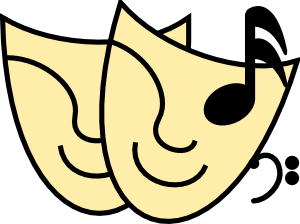 1. “¿Qué llevas?.”
Do you speak with Sarah?
What do you wear/carry?
6. “¿Usa un teléfono?.”
2. “¿Cómo baila?”
How does s/he dance?
Does s/he use a phone?
3. “¿Quién compra un producto?”
7. “¿Qué necesitas?.”
Who buys a product?
What do you need?
4. “¿Dónde bailas?”
8. “¿Quién usa una bolsa?.”
Who uses a bag?
Where do you dance?
[Speaker Notes: Timing: 7 minutes

Aim: to revisit question words and yes-no questions along with the same pair of verb forms (2nd person singular vs 3rd person singular). 

Procedure:
1. Students read the sentences.
2. They translate them into English.
3. Teacher checks the answers.

Note: This could be done as a ‘think-pair-share’ and feedback task, rather than a written activity.  The following slide offers an extension to the task, whereby the Spanish questions are then re-covered, to prompt students to produce Spanish from the English prompts.]
escuchar
Your friend describes what your character and another character does.
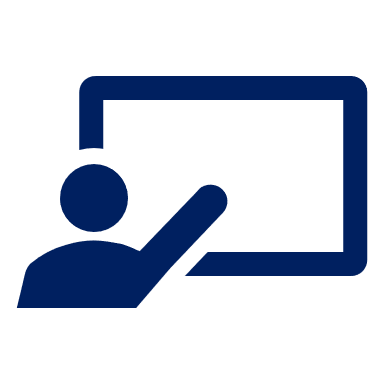 Escucha. ¿Es ‘you’ o ‘s/he’?
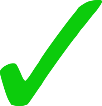 1
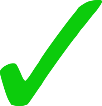 2
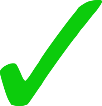 3
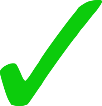 6
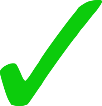 5
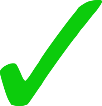 6
[Speaker Notes: Timing: 5 minutes

Aim: to practise attending to present tense -ar verbs in 2nd and 3rd person singular 

Procedure:
1. Students write 1-6 on the LHS, with ‘you’ and ‘she’ as they listen.
2. Click on the orange action buttons to play audio.
3. Check answers.
4. Move to next slide for the 2nd part of the activity.
 
Transcript:
Llevas una camisa.
Compras un bolígrafo.
Necesita unas cámaras.
Llega con unos amigos.
Compra unos bolígrafos.
Usas unos teléfonos.]
escuchar
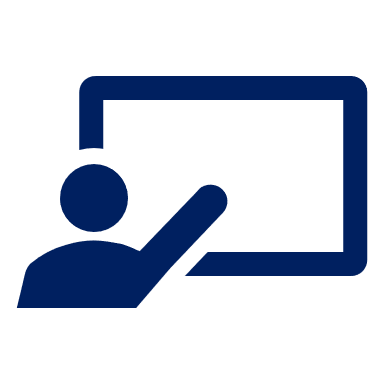 Escucha otra vez. ¿Qué letra es?
You don’t need all the letters!
1
I
2
F
A
E
B
C
D
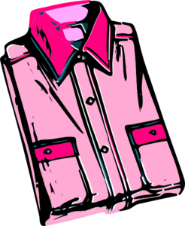 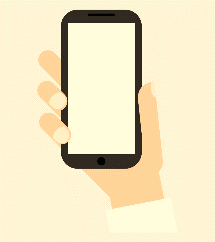 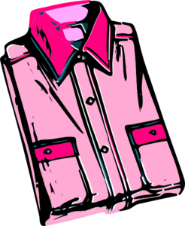 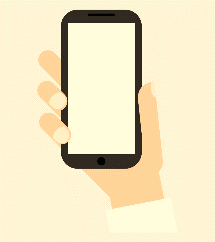 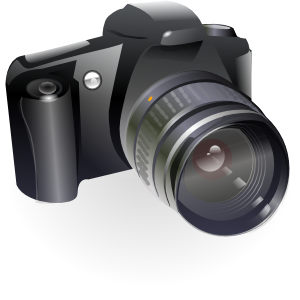 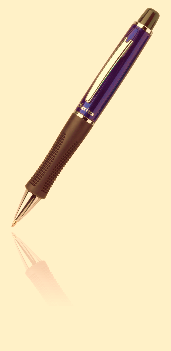 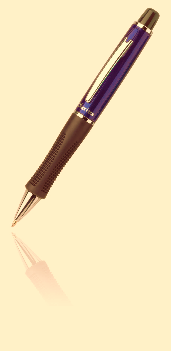 3
G
A
4
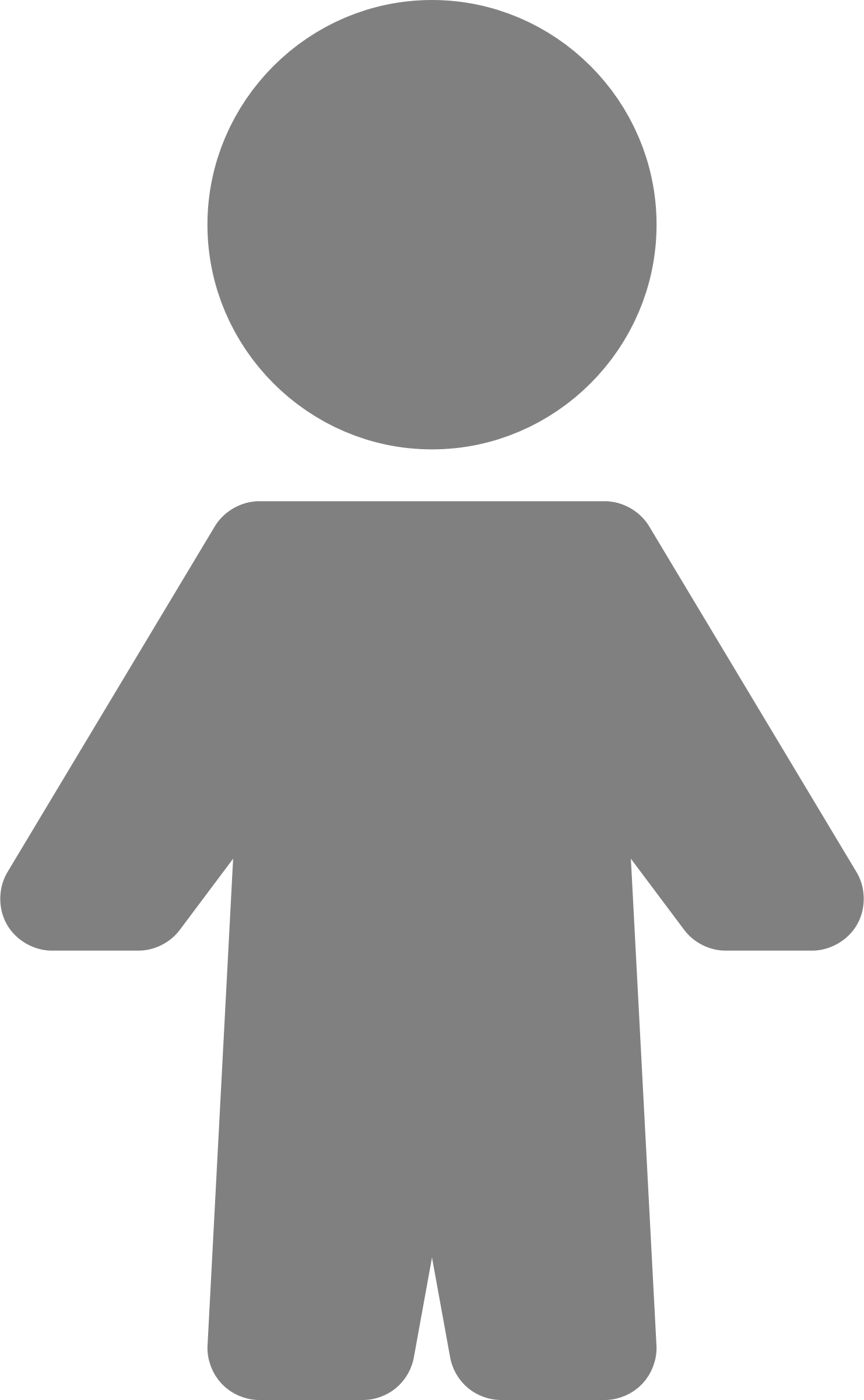 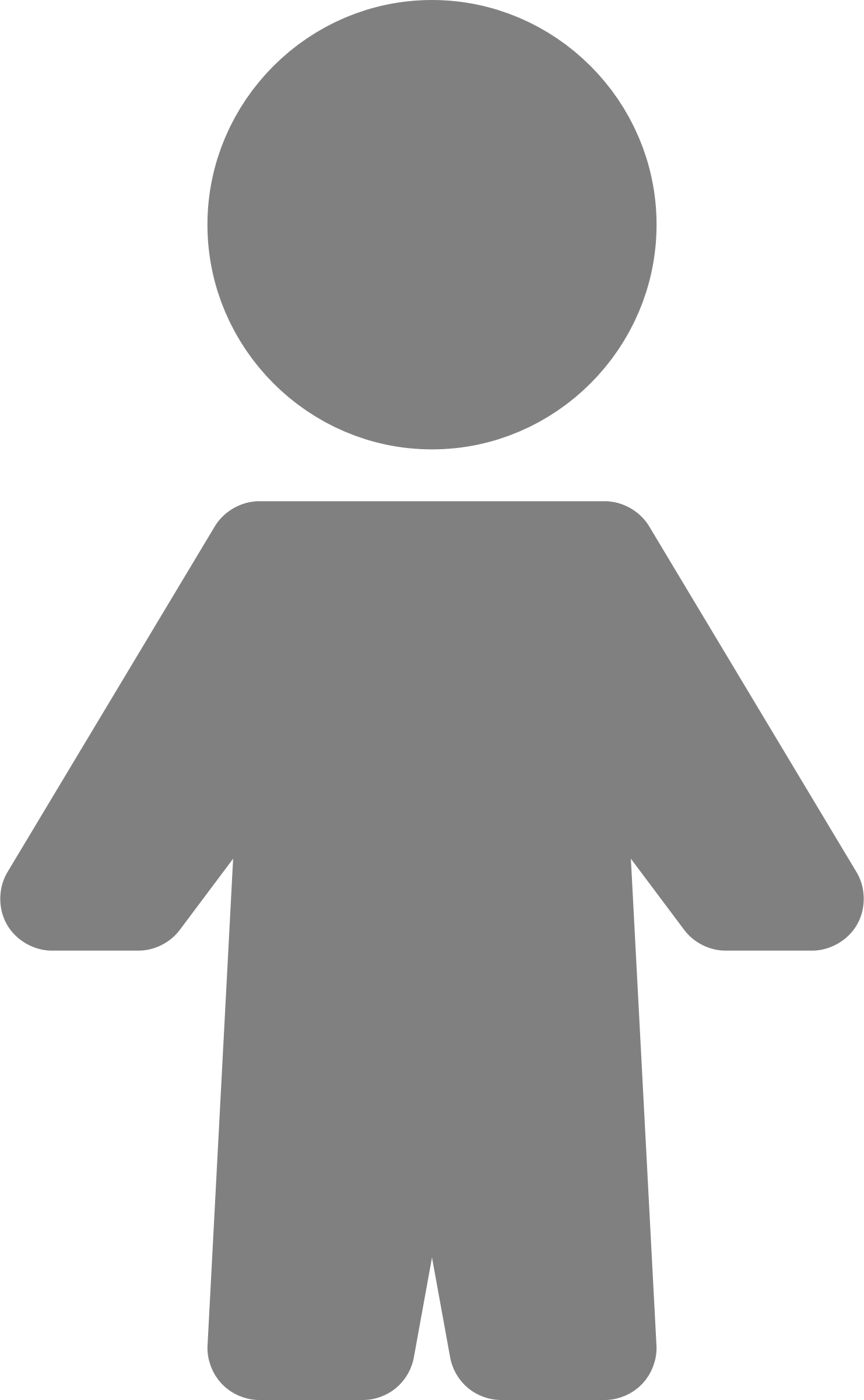 [wear]
[use]
[need]
[buy]
5
D
E
6
[arrive with]
H
J
F
G
I
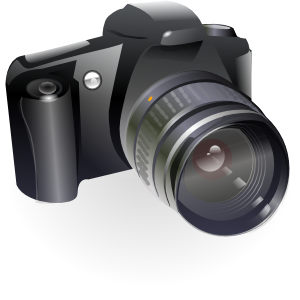 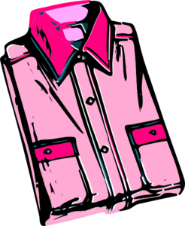 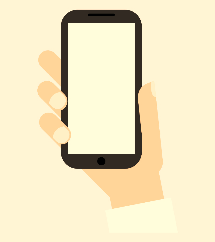 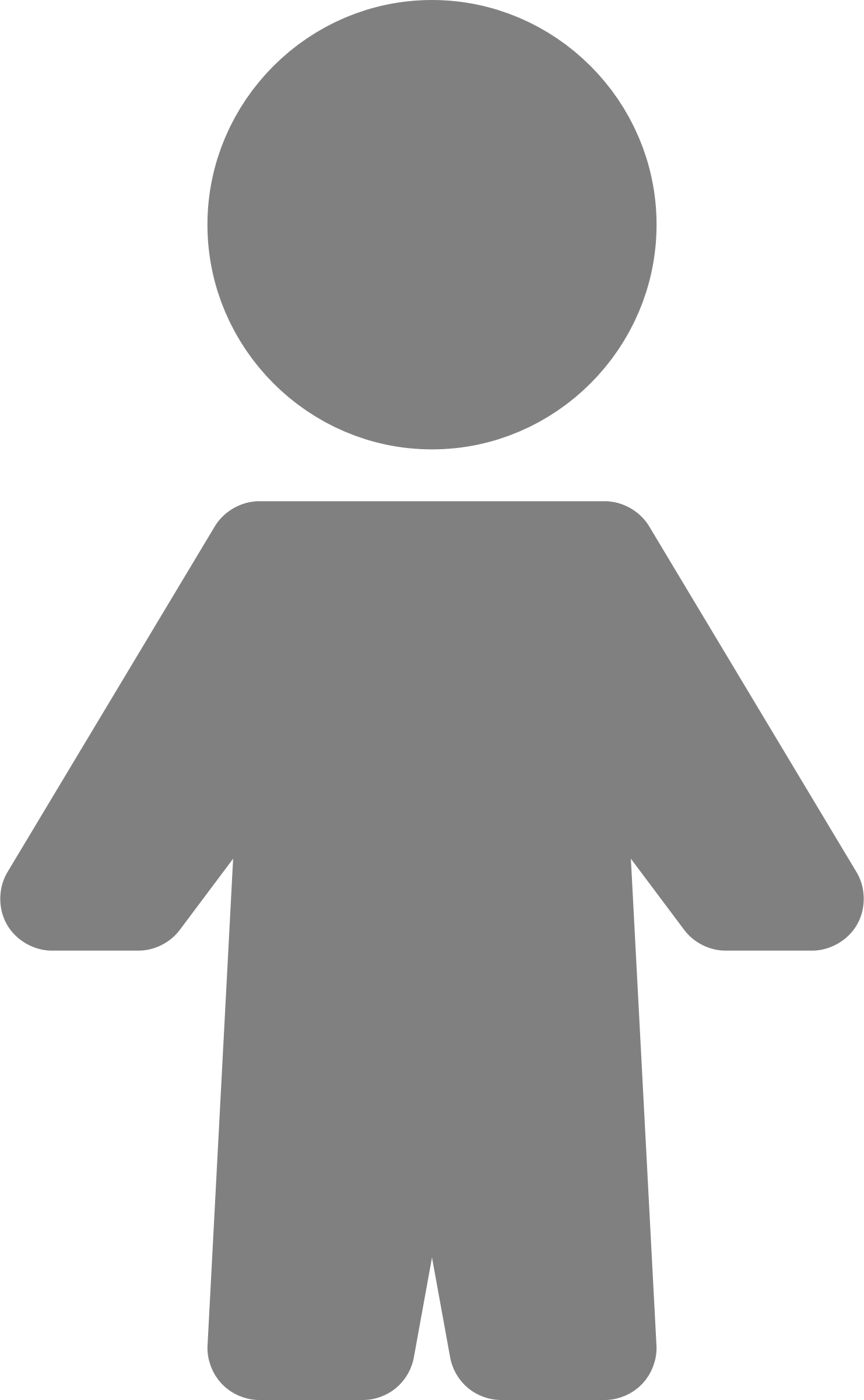 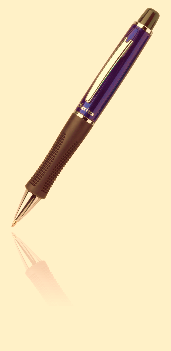 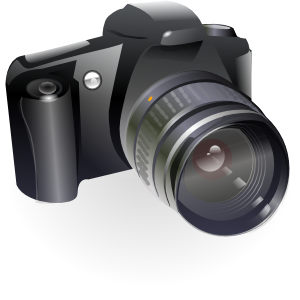 [need]
[wear]
[use]
[buy]
[arrive with]
[Speaker Notes: Timing: 5 minutes

Aim: to practise aural comprehension of previously taught vocabulary.

Procedure:
1. Students will have already written 1-6 for the 1st part of the activity.
2. Students listen again and note down the correct letter of the image. They will need to look carefully at whether the image is singular or plural. Note: there are 4 distractor images.  Teachers may consider removing these and re-labelling the images if this is too challenging for their class.
3. When checking answers, teachers ask students to say the letter aloud for oral alphabet practice.

Transcript:
Llevas una camisa.
Compras un bolígrafo.
Necesita unas cámaras.
Llega con unos amigos.
Compra unos bolígrafos.
Usas unos teléfonos.]
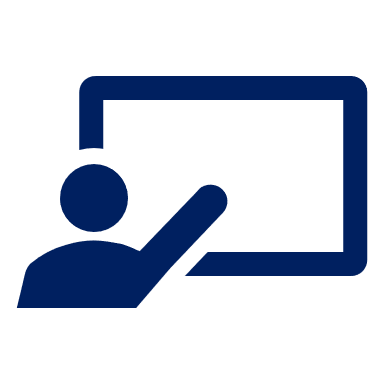 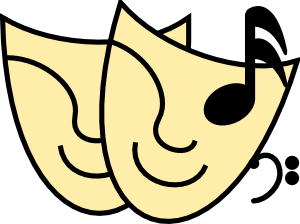 Un diálogo
escribir
¿Qué verbo necesitas?
You need to practise your lines again, and you test yourself on the verbs.
¿ayuda? 🆘
[Speaker Notes: Timing: 8 minutes

Aim: to practise written production of previously taught irregular verbs.

Procedure:
Students write out the dialogue with the verbs in Spanish.
Note: click SOS if the whole class will need support with this.  Otherwise, give the written support to certain students, as appropriate to their needs.2. Elicit the responses and click to reveal the correct verb forms.]
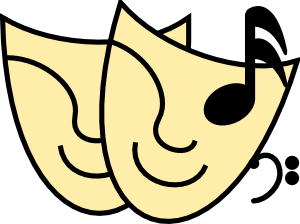 Un diálogo
hablar
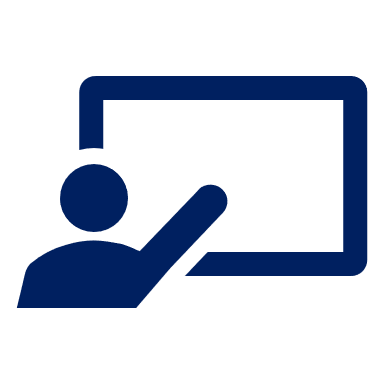 Practica el diálogo de memoria 🧠.
¿ayuda? 🆘
[Speaker Notes: Timing: 2 minutes

Aim: to practise oral recall of these key verbs.

Procedure:
Students try to produce the dialogue in pairs, supplying the verb forms from memory.]
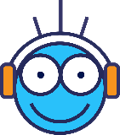 Deberes
Vocabulary Learning Homework (Term 1.2, Week 1)
Audio file
Student worksheet
In addition, revisit:	    Term 1.1 Week 5
[Speaker Notes: Use this slide to set the homework.
For Y7, the typical homework will be to pre-learn vocabulary for the next lesson.There is an audio file to accompany the student worksheet.


Notes:
i) Teachers may, in addition, want to recommend use of a particular online app for the pre-learning of each week’s words.ii) Quizlet now requires parental involvement / registration / permissions for users below the age of 13, so it is perhaps most suitable for Y9 – 11 students.iii) Language Nut hosts LDP vocabulary lists and these are free for schools to use, though there is a registration process.  One benefit is that all of the student tracking data that Language Nut offers  are also available to schools that use the LDP lists for practice. Perhaps this makes it a good option for Y7/8.
iv) There are other free apps, and new ones are always appearing. Teachers have told us that they are currently using:Flippity, Wordwall (where using previously-created activities is free).
v) Gaming Grammar has been acquired by Language Nut.  Its original content should still be available to teachers and much of it is appropriate for Y7 learners.]
leer
You overhear the head of languages talking to a new teacher.
You challenge yourself to translate into Spanish. Choose the correct verb.
1. “You use some books.”
Uso / usas / usa unos libros.
2. “I arrive with José.”
Llegas / llega / llego con José.
3. “He arrives by car.”
Llego / llega / llegas en coche.
4. “You buy some things.”
Compra / compras / compro unas cosas.
Necesitas / necesito / necesita una tarea.
5. “He needs a task.”
6. “I forget some words.”
Olvido / olvidas / olvida unas palabras.
7. “You listen to a question.”
Escucha / escucho / escuchas una pregunta.
Necesitas / necesita / necesito llegar temprano.
8. “She needs to arrive early.”
9. “I buy magazines.”
Compro / compra / compras revistas.
10. “You listen very well!”
¡Escucha / escucho / escuchas muy bien!
[Speaker Notes: OPTIONAL ADDITIONAL READING TASK FOR HOMEWORK

Timing:  8-10 minutes

Aim: to practise attending to different forms of present tense –ar verbs and their meanings.

Procedure:
1. Students read the English sentence and decide which of the three options is correct.
2. Teacher checks answers.

Note: 
1. This task gives teachers the opportunity to sow the seed of an idea for using language beyond the classroom.  Not all will do it, of course, but setting them the challenge to go around generally (e.g. on the walks between lessons) listening out for things people say and seeing if they can translate any of those messages into Spanish.]
leer
You overhear the head of languages talking to a new teacher.
You challenge yourself to translate into Spanish. Choose the correct verb.
1. “You use some books.”
Uso / usas / usa unos libros.
2. “I arrive with José.”
Llegas / llega / llego con José.
3. “He arrives by car.”
Llego / llega / llegas en coche.
4. “You buy some things.”
Compra / compras / compro unas cosas.
Necesitas / necesito / necesita una tarea.
5. “He needs a task.”
6. “I forget some words.”
Olvido / olvidas / olvida unas palabras.
7. “You listen to a question.”
Escucha / escucho / escuchas una pregunta.
Necesitas / necesita / necesito llegar temprano.
8. “She needs to arrive early.”
9. “I buy magazines.”
Compro / compra / compras revistas.
10. “You listen very well!”
¡Escucha / escucho / escuchas muy bien!
[Speaker Notes: ANSWERS]